Lifestyle Medicine, Quality of Care and Planetary Health
Prof Dr Andrée Rochfort,
Director of Quality Improvement,
Irish College of General Practitioners
Dublin
Ireland
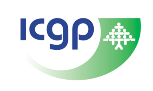 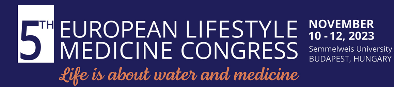 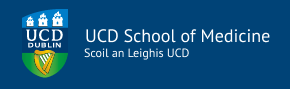 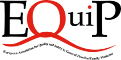 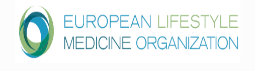 Thank you
Scientific Committee 
Organising Committee
Erasmus, ELMO Administrative Secretariat & Core PCO
Semmelweis University Budapest, Sponsors and Exhibitors, 
All Presenters




Disclaimer – No Conflicts of Interest
05/01/2024
5th ELMO Congress 2023
2
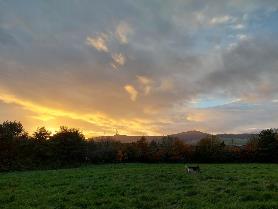 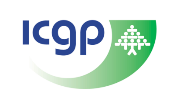 Prof Dr Andrée Rochfort MICGP
Director Doctors Health Program &
Director of Quality Improvement
Irish College of General Practitioners
Graduated in Medicine, Trinity College Dublin 
Student experience in Harvard, USA & Kenya, Africa
Family Doctor; Cardiff, Wales 1991-96, & Wexford, Ireland  
PG qualifications Occupational Medicine, Medical Education, Lifestyle Medicine 

Assistant Clinical Professor in Department of General Practice and Forensic & Legal Medicine, University College Dublin www.ucd.ie 

Irish College of General Practitioners ICGP www.icgp.ie/doctorshealth 
ICGP Director of Doctors Health in Practice Programme 2001
ICGP Director of Quality Improvement 2013
ICGP Planetary Health & Sustainability WG 2020 www.icgp.ie/planetary_health 

President of EQuiP - European Society for Quality and Safety in Family Practicewww.qualityfamilymedicine.eu
A network organisation in WONCA Europe www.woncaeurope.org 
EFPC institutional member with ICGP https://euprimarycare.org/
Member Planetary Health European Hub https://www.planetaryhealth.eu/

ISLM Committee member www.islm.ie  
ELMO Board member www.eulm.org
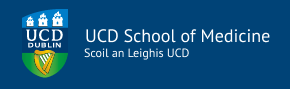 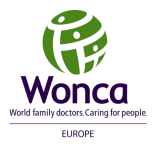 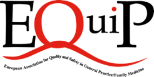 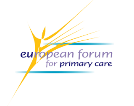 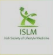 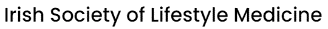 05/01/2024
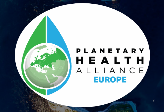 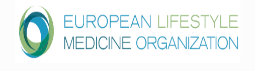 5th ELMO Congress 2023
3
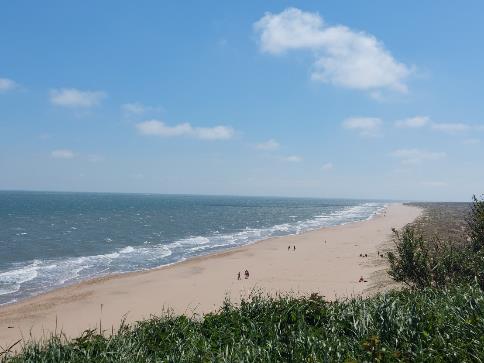 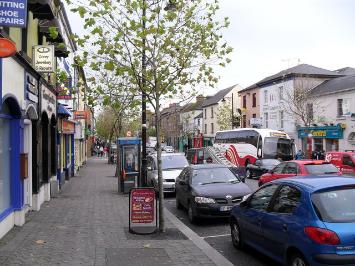 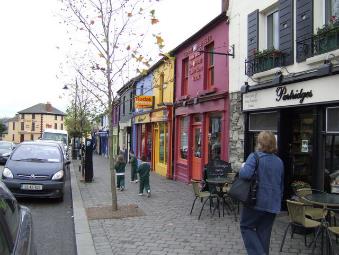 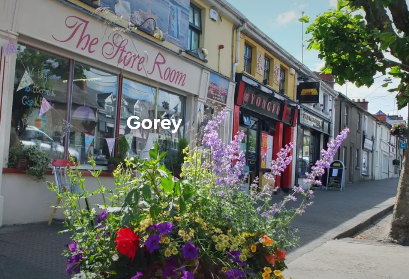 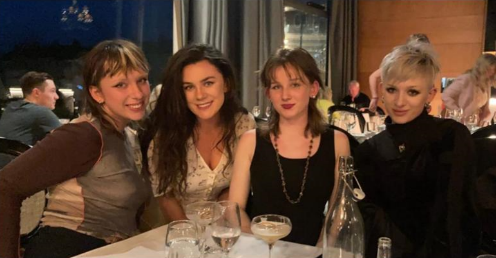 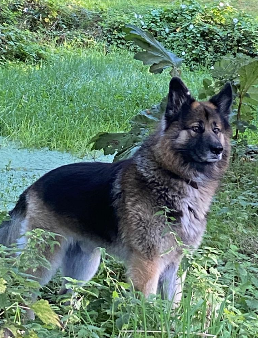 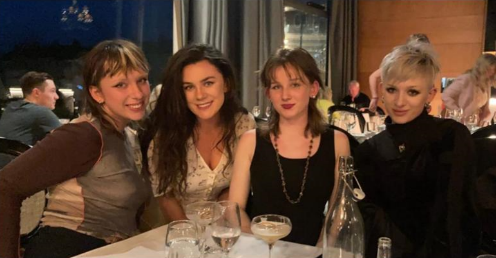 AGENDA
Lifestyle Medicine
Quality of Life
Quality of Care
Planetary Health, One Health, Sustainable Healthcare 

Good News, More Good News
Call to Action
05/01/2024
5th ELMO Congress 2023
7
Lifestyle Medicine Definition European Lifestyle Medicine  Organisation 2023*
Lifestyle medicine is a branch of medicine which has as goal to maintain optimal health and to prevent, treat and reverse chronic illness across all life stages. 
The health interventions** used in lifestyle medicine include evidence-based behavioural strategies**, while considering equity and sustainability, to enhance self-management skills for optimizing nutrition, sleep hygiene, stress management, social connection, sexual health and fertility, physical activity and minimising substance use and environmental exposures.*   as adopted by the ELMO Scientific Council  
**   Lifestyle Interventions
8
05/01/2024
5th ELMO Congress 2023
Lifestyle Medicine Definition European Lifestyle Medicine  Organisation 2023*
Lifestyle medicine is a branch of medicine which has a goal to maintain optimal health and to prevent, treat and reverse chronic illness across all life stages. 
The health interventions used in lifestyle medicine include evidence-based behavioural strategies**, while considering equity and sustainability, to enhance self-management skills for optimizing nutrition, sleep hygiene, stress management, social connection, sexual health and fertility, physical activity and minimising substance use and environmental exposures.*   as adopted by the ELMO Scientific Council 2023
**   Lifestyle Interventions
9
05/01/2024
5th ELMO Congress 2023
Lifestyle Medicine…Power to improve life for
People / Patients / Clients / The General Public / Citizens

Policy makers / Health System Decision Makers &  Planners

The Planet - Co-Benefits
10
05/01/2024
5th ELMO Congress 2023
9 Dimensions of Quality of Life
Material living conditions (income, consumption)
Productive activity or main activity (work)
Health
Education
Leisure and social interactions
Security - Economic security and physical safety
Governance and basic rights
Natural and living environment
Overall experience of life 
REF https://ec.europa.eu/eurostat/statistics-explained/index.php?title=Quality_of_life_indicators_-_material_living_conditions
11
05/01/2024
5th ELMO Congress 2023
9 Dimensions of Quality of Life
Material living conditions (income, consumption)
Productive activity or main activity (work)
Health
Education
Leisure and social interactions
Security - Economic security and physical safety
Governance and basic rights
Natural and living environment
Overall experience of life 
REF https://ec.europa.eu/eurostat/statistics-explained/index.php?title=Quality_of_life_indicators_-_material_living_conditions
12
05/01/2024
5th ELMO Congress 2023
6 Dimensions of Quality of Health Care
safety 
timeliness 
effectiveness 
efficiency 
equity
patient-centeredness.


REF http://www.ihi.org/
13
05/01/2024
5th ELMO Congress 2023
Planetary Health, One Health,Sustainable Healthcare
Definitions
‘Planetary health’ is defined as the health of humans and the natural systems on which human health depends.
“ such as clean water, air and soil. All impact on plant life, food and energy systems “
WONCA Statement on Planetary Health and Sustainable Development Goals. https://www.globalfamilydoctor.com/news/planetaryhealthandsustainabledevelopmentgoals.aspx

'One Health' is an integrated, unifying approach to balance and optimize the health of all people, all animals, plants, and the environment 
One Health. World Health Organization. https://www.who.int/europe/initiatives/one-health 

Sustainability. Protecting the Earths natural systems are the foundation of the Sustainable Development Goals.
Sustainable Development Goals. United Nations, Department of Economic and Social Affairs https://sdgs.un.org/goals
15
05/01/2024
5th ELMO Congress 2023
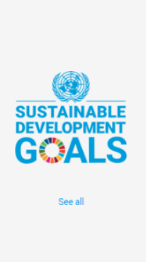 Sustainability is characterized by protecting finite resources and the environment by using resources wisely while taking into account the needs of our planet’s inhabitants in the future

Ballard T. What sustainability means for primary care: primary care leads to better overall resource use and higher quality outcomes. Br J Gen Pract. 2013;63(614):457-8
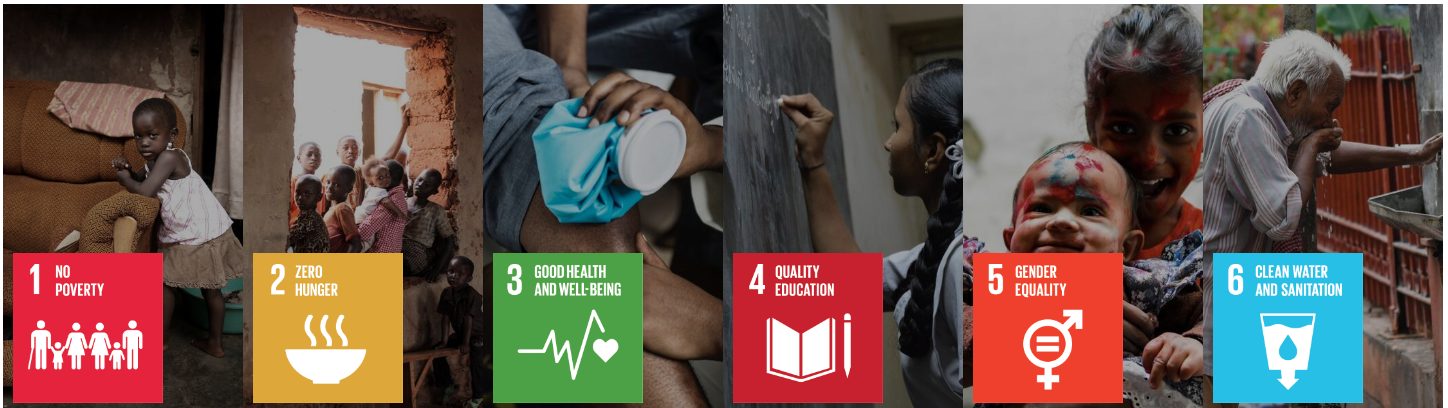 16
05/01/2024
5th ELMO Congress 2023
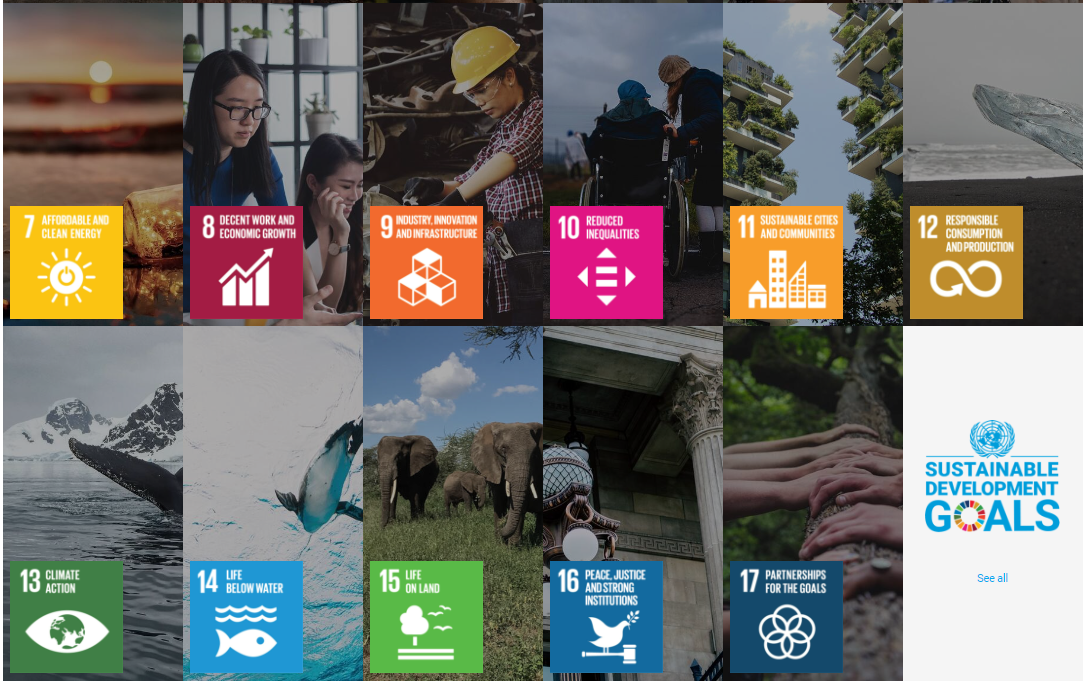 17
05/01/2024
5th ELMO Congress 2023
Good News Stories
05/01/2024
5th ELMO Congress 2023
18
One Health Agreement
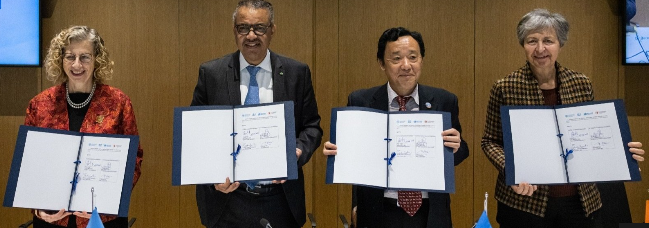 27th March 2023
The Quadripartite agreement aims to achieve together what no one sector can achieve alone, and it consists of four main agencies: the Food and Agriculture Organization of the United Nations (FAO), United Nations Environment Programme (UNEP), World Health Organization (WHO) and World Organisation for Animal Health (WOAH).
https://www.who.int/news/item/27-03-2023-quadripartite-call-to-action-for-one-health-for-a-safer-world
19
05/01/2024
5th ELMO Congress 2023
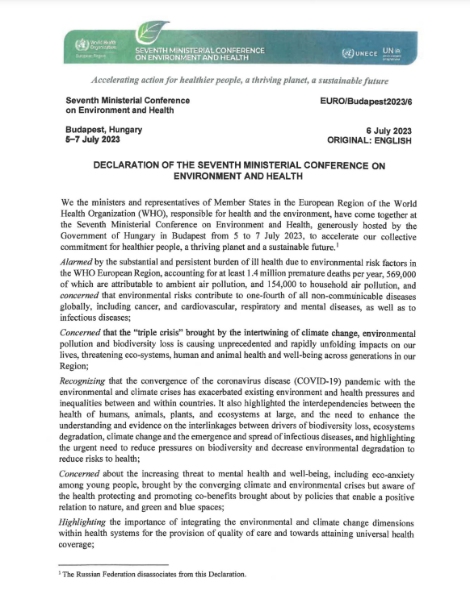 https://www.who.int/europe/publications/i/item/EURO-Budapest2023-6
https://iris.who.int/bitstream/handle/10665/371461/Budapest-decl-2023-eng.pdf?sequence=1
20
05/01/2024
5th ELMO Congress 2023
Good News Story
Demonstration of Leadership in General Practice / Family Medicine when WONCA Europe Council endorsed the 2023 Revision of the European Definition of General Practice / Family Medicine in Brussels in June 2023.
 

https://www.woncaeurope.org/news/view/2023-revisionof-the-definition-of-general-practice-family-medicine
05/01/2024
5th ELMO Congress 2023
21
https://www.woncaeurope.org/news/view/2023-revision-of-the-definition-of-general-practice-family-medicine
05/01/2024
5th ELMO Congress 2023
22
European Definition of Family Medicine 2011
05/01/2024
5th ELMO Congress 2023
23
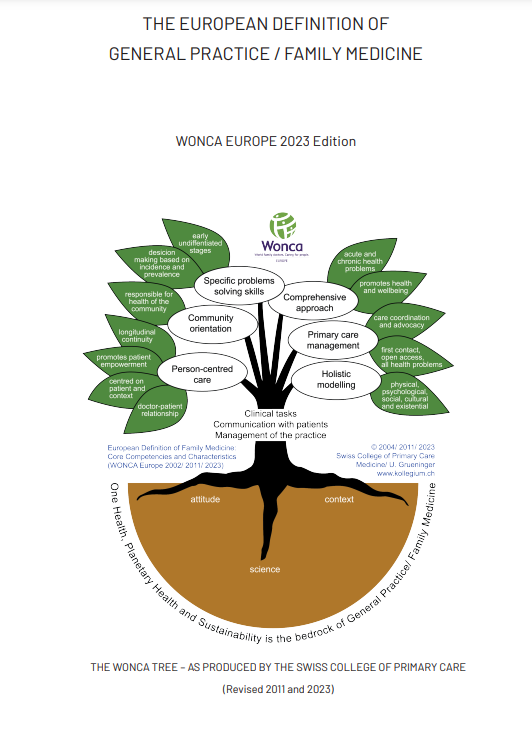 2023


https://www.woncaeurope.org/news/view/2023-revision-of-the-definition-of-general-practice-family-medicine
05/01/2024
5th ELMO Congress 2023
24
Good News Story
Multi-disciplinary leadership developments at European level involving public health and primary care with many other specialties to form the European Planetary Health Hub

https://www.planetaryhealth.eu/
05/01/2024
5th ELMO Congress 2023
25
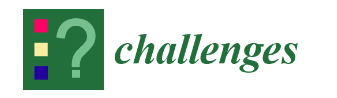 Challenges 2023, 14(3), 33; https://doi.org/10.3390/challe14030033
Published: 14 July 2023
05/01/2024
5th ELMO Congress 2023
26
More Good News
Family doctors in Ireland are demonstrating leadership from the frontline,
with support from their academic organisation ICGP, 
to help general practice teams implement the practical actions 
the Glas Toolkit.
Glas = Green in Irish Language
https://www.icgp.ie/go/in_the_practice/planetary_health
05/01/2024
5th ELMO Congress 2023
27
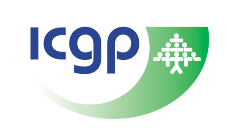 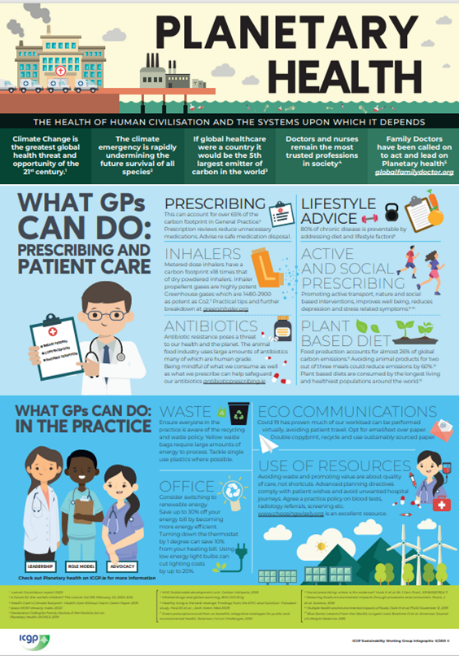 Irish College of General Practitioners 
Sustainability Working Group 
Infographic 2021
Aim of ICGP Sustainability WG
To raise awareness among general practitioners 
of the need to consider the environment 
and 
the FUTURE sustainability of healthcare delivery
   to patients
			   TODAY
https://www.icgp.ie/go/in_the_practice/planetary_health
05/01/2024
5th ELMO Congress 2023
28
GLAS TOOLKIT
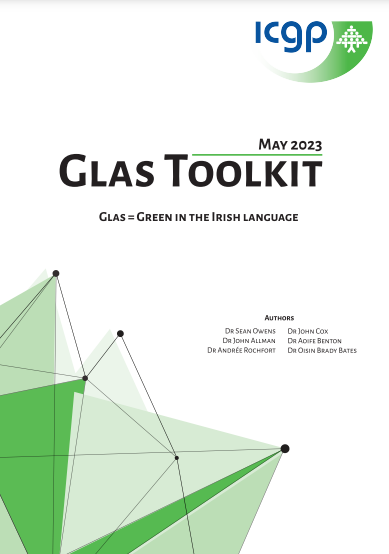 29
05/01/2024
5th ELMO Congress 2023
Ireland - Deprescribing
"Application of Stoppfrail deprescribing tool to nursing home residents across 5 GP practices In the South East of Ireland" 
The project demonstrated a reduction of 31% in prescribed medication and potential savings to the Irish Health Service of 13 million euros if the result was extrapolated nationally. 
Won GP Trainee Research Prize at AUDGPI (Association of University Departments of General Practice) 2022
Won ICGP GP Trainee Award for Quality and Safety in Practice. 2022
It was a multi centre project with contributions from a group of GP trainees.
Dr Ciaran Cassidy,    Dr Shayan Berenjian, 
Dr Damien McCarthy, Dr Martin Mroue Dr Conor Behan.
05/01/2024
5th ELMO Congress 2023
30
Clinical practice
31
05/01/2024
5th ELMO Congress 2023
Global Warning to Healthcare
“If the global health sector were a country 
it would be the fifth largest emitter on the planet”







Healthcare’s Climate Footprint
https://noharm-global.org/sites/default/files/documents-files/5961/HealthCaresClimateFootprint_092319.pdf
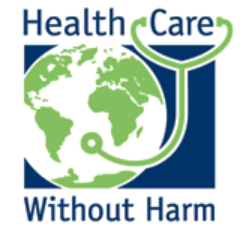 05/01/2024
5th ELMO Congress 2023
32
https://www.revmed.ch/cobenefits/
05/01/2024
5th ELMO Congress 2023
33
[Speaker Notes: This extensive document is a MUST read
. Our friend Nicolas Senn in Switzerland again. What a focussed researcher and educator he is.]
It is impossible for an unhealthy planet 
to support healthy people
34
05/01/2024
5th ELMO Congress 2023
Lessons learned…
Covid-19 pandemic
Interconnectedness of how we Live our Lives
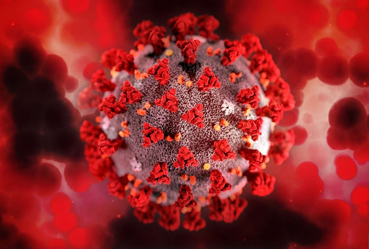 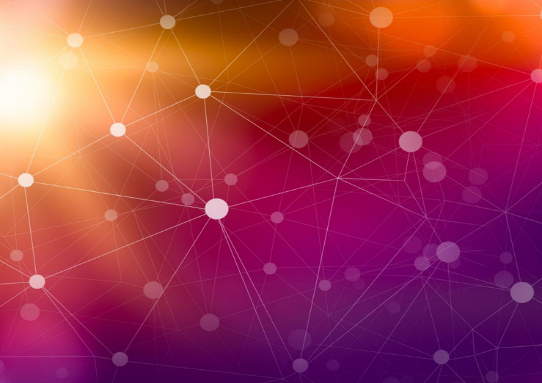 05/01/2024
5th ELMO Congress 2023
35
Call to Action
URGENT
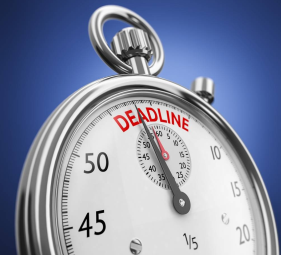 Be informed
Act for better planetary health
As a citizen
As a professional
37
05/01/2024
5th ELMO Congress 2023
JAMA
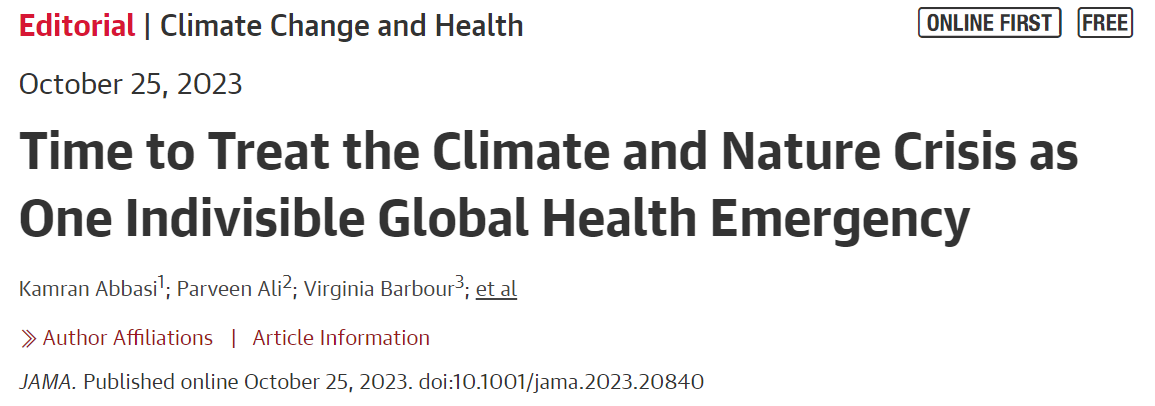 Time to Treat the Climate and Nature Crisis as One Indivisible Global Health Emergency
38
05/01/2024
5th ELMO Congress 2023
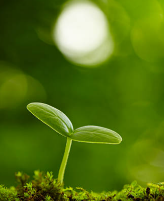 Leadership is needed for  Multidisciplinary Cooperation, Collaboration, Action and Outcomes
05/01/2024
5th ELMO Congress 2023
39
[Speaker Notes: I am a family doctor, a GP in the SE of Irealnd. I am a regular GP in a group practice, a teaching practice in a town of pop 10K in rural Ireland.
 iam NOT an expert on sustainability or planetary health. I have a big interest in it in terms of quality and safety . Im here on behalf of EQUIP and WE to give the European perspective. Im a mother of 4 adult daughters, 2 scientists and 2 artists so lots of interesting discussions in our home on sustainability and human health. Id like to send mu husband Michael a special hello as today is our wedding anniversary!]